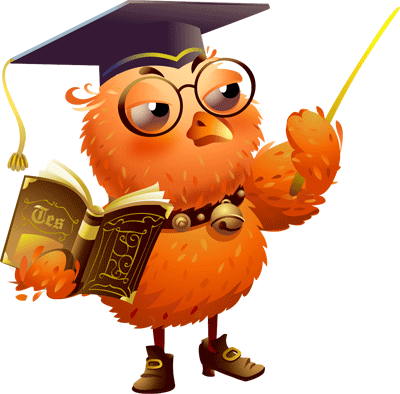 КВН
(Клуб веселых и находчивых)
2г класс
«Весёлые геометры»
Учитель В.А.Калачева
«ПРИВЕТСТВИЕ»
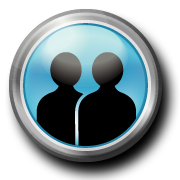 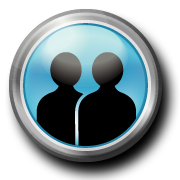 Квадрат
«Треугольник»
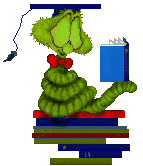 «Разминка»
.      1.            Ты на меня, ты на меня, ты на него-
                             На всех на нас смотри.
                             У нас всего, у нас всего, 
                              У нас всего по три.
.      2.            Каждый угол в нём прямой,
                       Все четыре стороны-
                      Одинаковой длины.
                       Вам его представить рад,
                       А зовут его…
1.                 Есть начало у меня,
                  Не видать лишь конца.
2.               

                       На меня ты посмотри
                       И меня ты назови.
                       Что за линия я-
                       Без начала и конца?
Я - Фигура, есть центр у меня.
                     И каждая точка моя
                     От центра одинаково           удалена.
                     Красив и ровен я, посмотри,
                     Как называюсь я? Скажи.
РАДИУС
.              Четыре вершины, четыре угла,
                    У каждого есть своя сторона.
                    Противоположные стороны
                     Могут быть равны,
                    А могут быть и разной длины.
«ГОЛОВОЛОМКИ»
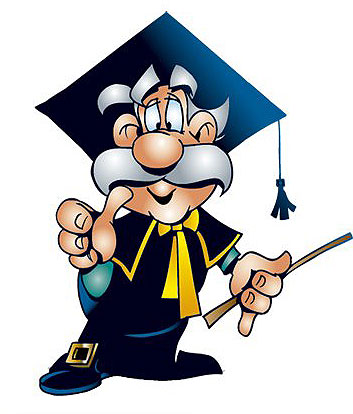 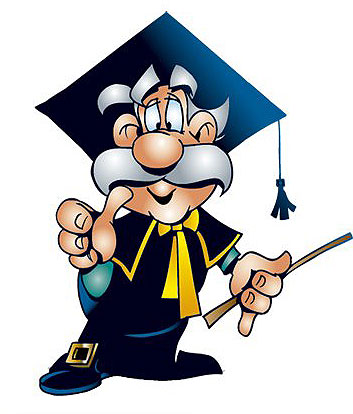 «Арифметический»
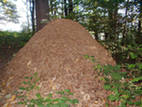 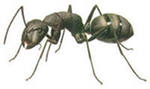 5см
1см
3см
3см
3см
2см
17см
«ВНИМАТЕЛЬНАЯ КОМАНДА»
«ГОЛОВОЛОМКИ»
«ОСТРЫЙ ГЛАЗ»
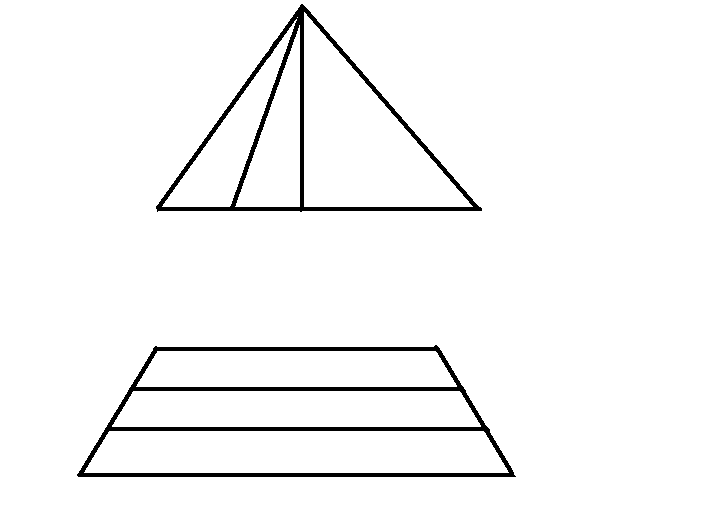 6
6
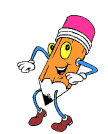 Графический диктант
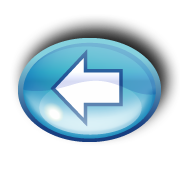 Проверка
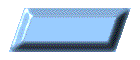 «Острый глаз»
Вот закончилась игра
Результат узнать пора.
Кто же лучше всех трудился
И в турнире отличился?
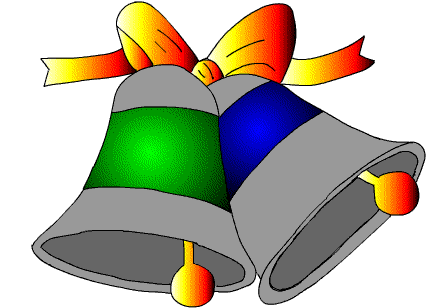 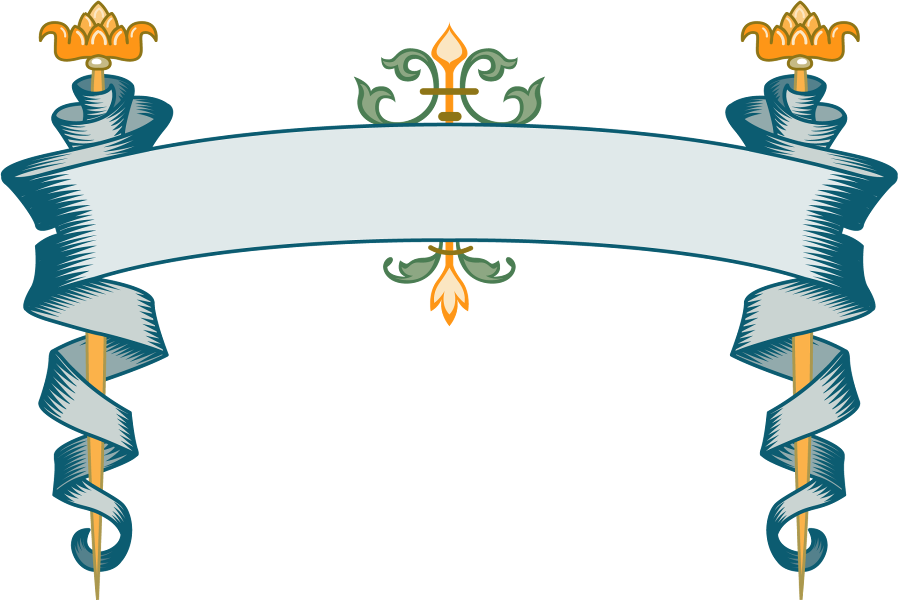 МОЛОДЦЫ
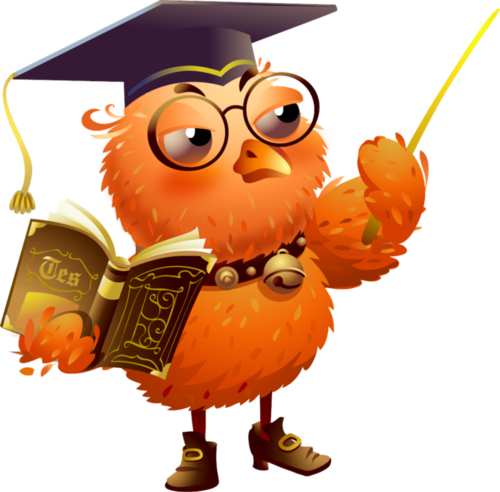 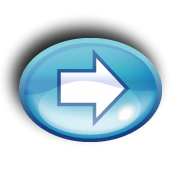 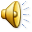 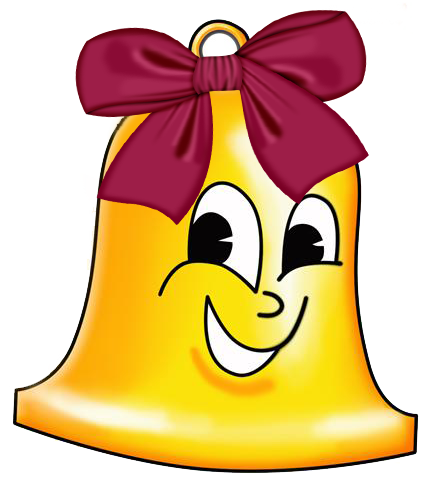 Спасибо за работу!